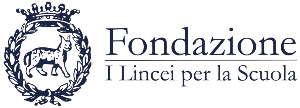 A.A. 2024-2025
MATERIA: CULTURA DIGITALE, EDUCAZIONE CIVICA, LETTERATURA ITALIANA
Titolo del Progetto
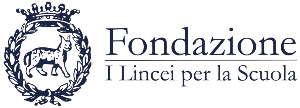 Nome e Cognome: 

Codice fiscale: 

Istituto:

Materia insegnata:

Indirizzo e-mail:
Proponente
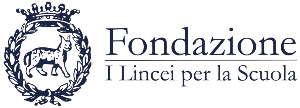 Sintesi, finalità e destinatari del Progetto (massimo 500 parole)
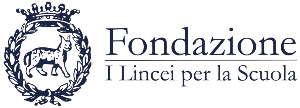 Descrizione del Progetto (massimo 5 slides)
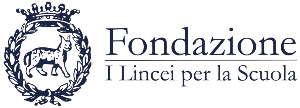 Descrizione del Progetto (massimo 5 slides)
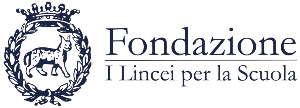 Descrizione del Progetto (massimo 5 slides)
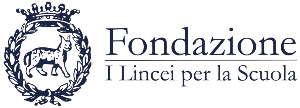 Descrizione del Progetto (massimo 5 slides)
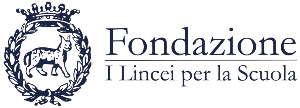 Descrizione del Progetto (massimo 5 slides)
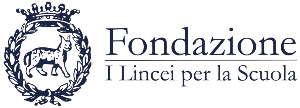 Descrizione del Progetto (massimo 5 slides)
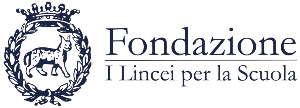 Elenco degli allegati al Progetto